NUOVE LINEE GUIDA SULLA VALUTAZIONE
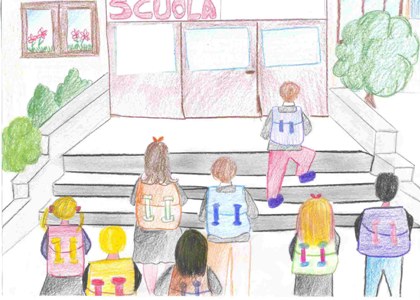 ISTITUTO COMPRENSIVO
DON FLORINDO BONOMI
FOSDINOVO
A.S. 2020/2021
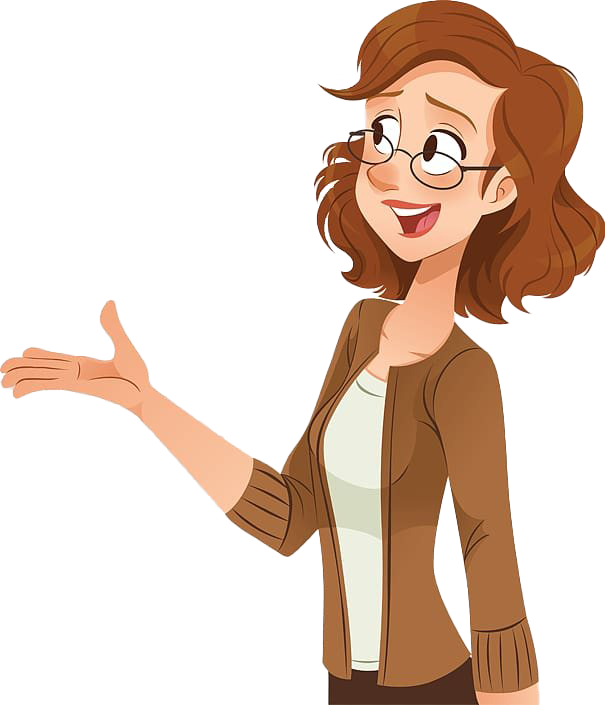 SI PASSA DAI NUMERI …
…ALLE PAROLE
IMPARA, SVOLGE, RISOLVE, DIALOGA, PARTECIPA, LEGGE, SCRIVE, CALCOLA, RICONOSCE, CURA, AIUTA, ACCOGLIE...
OBIETTIVI E TRAGUARDI
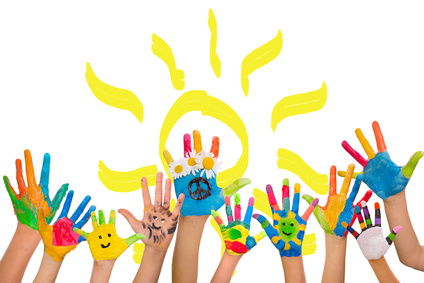 L’obiettivo è..
Un traguardo è…
un piccolo passo che il bambino compie per raggiungere un dato traguardo.
la destinazione del suo apprendimento cioè del saper fare.
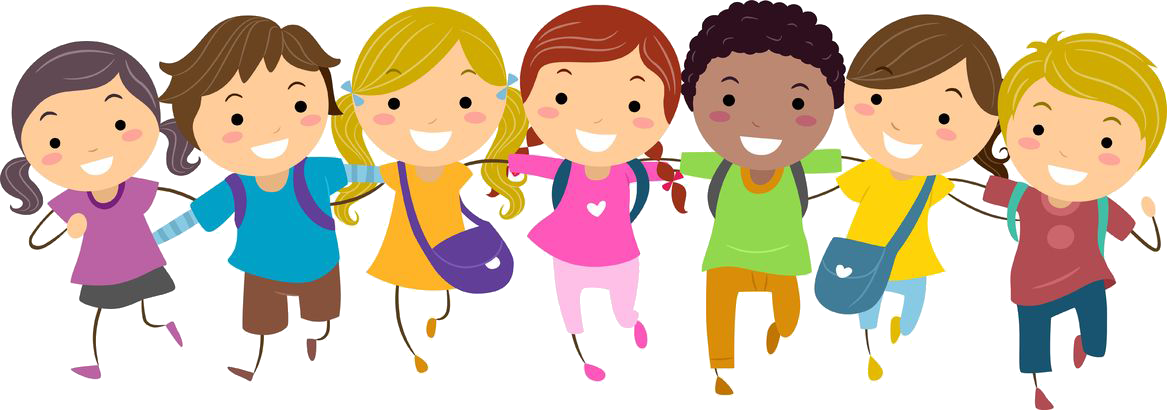 E I VOTI DOVE SONO FINITI?
I VOTI VERRANNO SOSTITUITI DA UN GIUDIZIO CHE SPIEGA I LIVELLI RAGGIUNTI DAL BAMBINO NELLE VARIE DISCIPLINE.
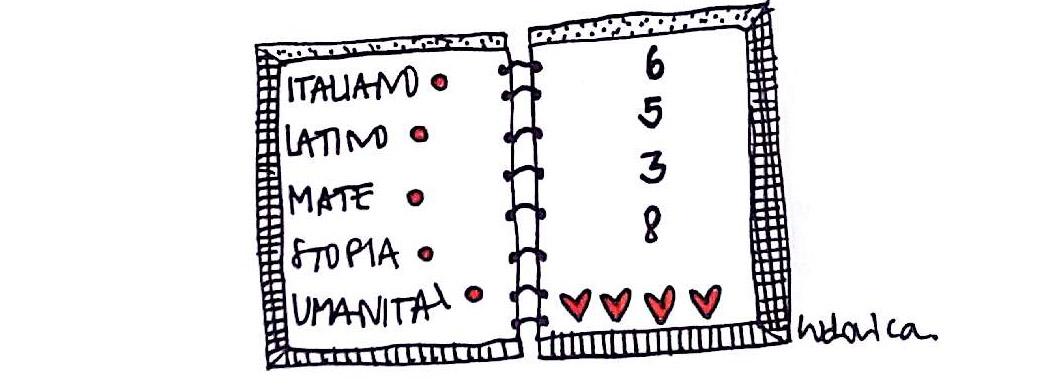 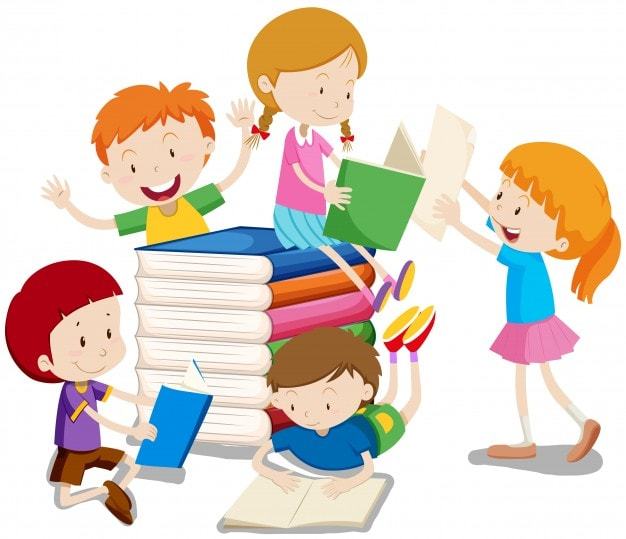 I 4 LIVELLI DI APPRENDIMENTO
IN VIA DI PRIMA ACQUISIZIONE
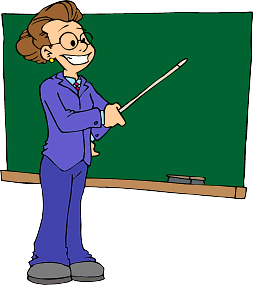 INTERMEDIO
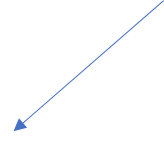 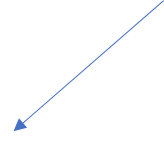 BASE
AVANZATO
INTERMEDIO: L’alunno porta a termine i compiti assegnati in situazioni note in modo autonomo e continuativo; risolve compiti in situazioni non note con risorse fornite dal docente ma non in modo autonomo.
IN VIA DI PRIMA ACQUISIZIONE: L’alunno porta a termine i compiti assegnati solo in situazioni note e con il supporto dell’insegnante.
FACCIAMO QUALCHE ESEMPIO
AVANZATO: L’alunno porta a termine i compiti assegnati in situazioni note e non note, con una varietà di risorse  sia fornite dal docente sia reperite autonomamente con continuità.
BASE: L’alunno porta a termine i compiti assegnati solo in situazioni note e utilizzando risorse fornite dall’insegnante, sia in modo autonomo, ma discontinuo, sia in modo non autonomo, ma continuo.
l’autonomia dell’alunno nel mostrare la manifestazione di apprendimento descritto in uno specifico obiettivo. L’attività dell’alunno si considera completamente autonoma quando non è riscontrabile alcun intervento diretto del docente
la tipologia della situazione (nota o non nota) entro la quale l’alunno mostra di aver raggiunto l’obiettivo. Una situazione (o attività, compito) nota può essere quella che è già stata presentata dal docente come esempio o riproposta più volte in forme simili per lo svolgimento di esercizi o compiti di tipo esecutivo. Al contrario, una situazione non nota si presenta all’allievo come nuova, introdotta per la prima volta in quella forma e senza specifiche indicazioni rispetto al tipo di procedura da seguire
le risorse mobilitate per portare a termine il compito. L’alunno usa risorse appositamente predisposte dal docente per accompagnare il processo di apprendimento o, in alternativa, ricorre a risorse reperite spontaneamente nel contesto di apprendimento o precedentemente acquisite in contesti informali e formali
Le quattro dimensioni per definire i livelli
la continuità nella manifestazione dell'apprendimento. Vi è continuità quando un apprendimento è messo in atto più volte o tutte le volte in cui è necessario oppure atteso. In alternativa, non vi è continuità quando l’apprendimento si manifesta solo sporadicamente o mai
LE INSEGNANTI VALUTANO QUINDI IL PROCESSO PERSONALE DI APPRENDIMENTO DI CIASCUN BAMBINO
Il documento di valutazione attesta i risultati del percorso formativo di ciascun alunno mediante la descrizione dettagliata dei comportamenti e delle manifestazioni dell’apprendimento rilevati in modo continuativo
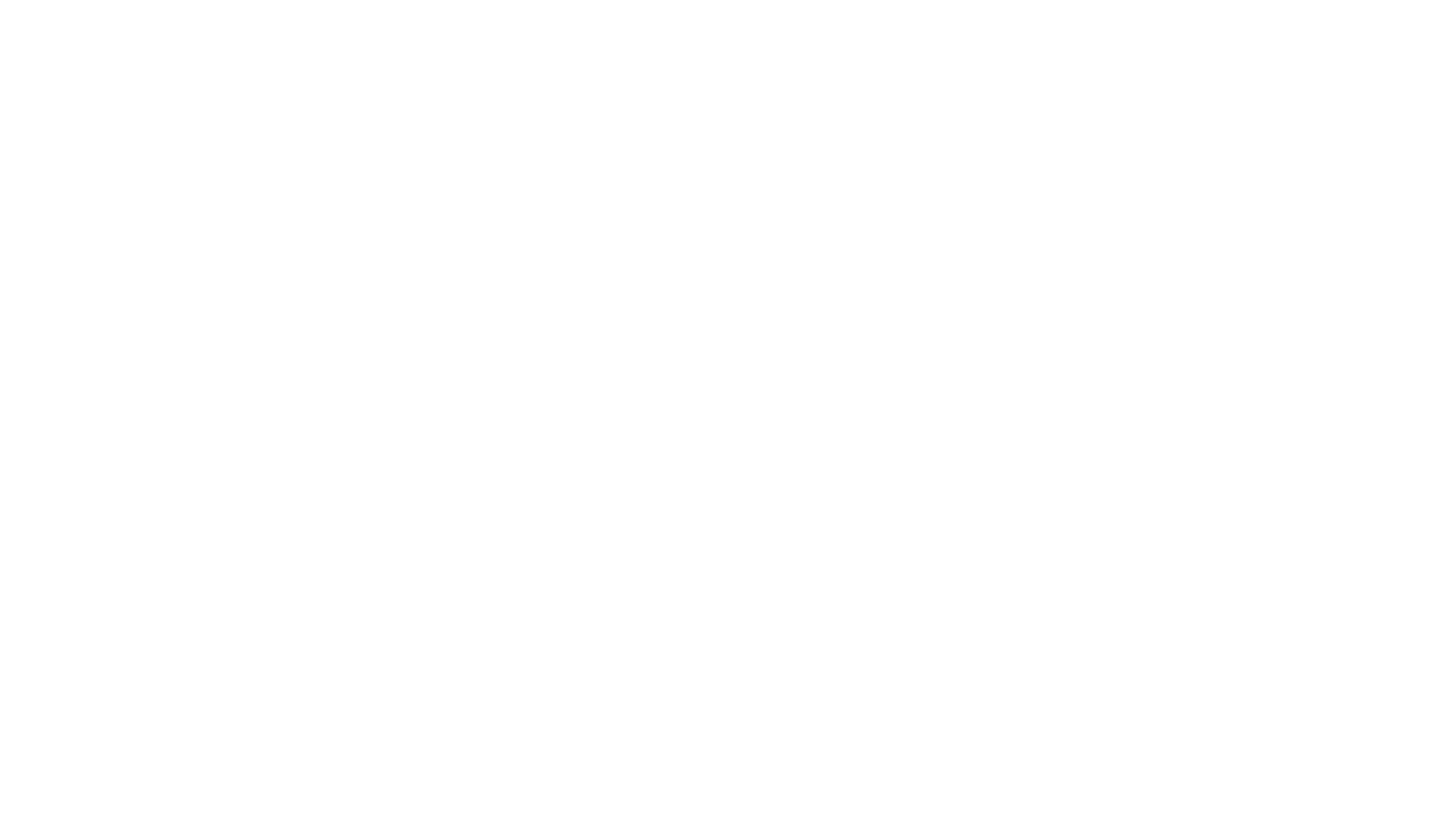 COSA SI VALUTA NEL GIUDIZIO GLOBALE?
FREQUENZA
REGOLE
PARTECIPAZIONE
IMPEGNO
Frequenza: quanto il bambino prende parte regolarmente o meno alle lezioni
Partecipazione: la capacità del bambino di apportare il suo contributo durante le attività scolastiche
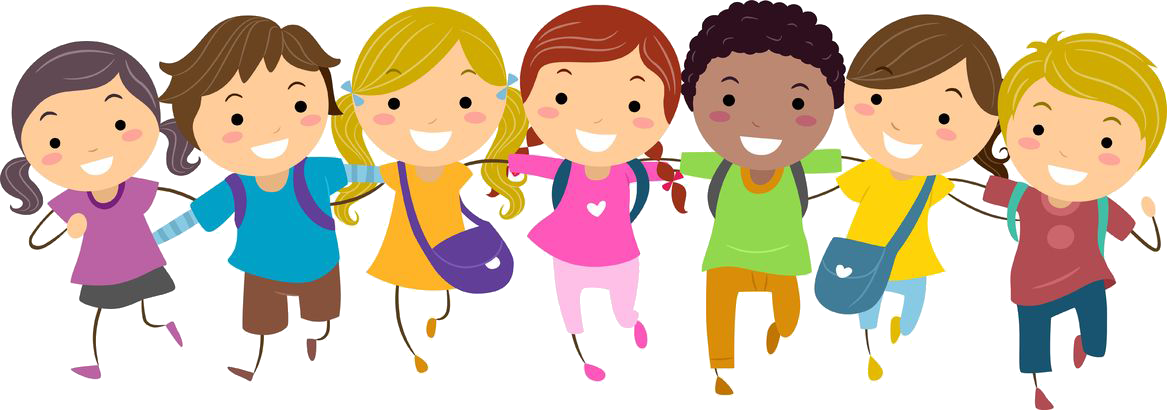 Regole: la capacità del bambino di seguire le regole convenute dall’Istituto
Impegno: la capacità  del bambino di assolvere al proprio dovere scolastico
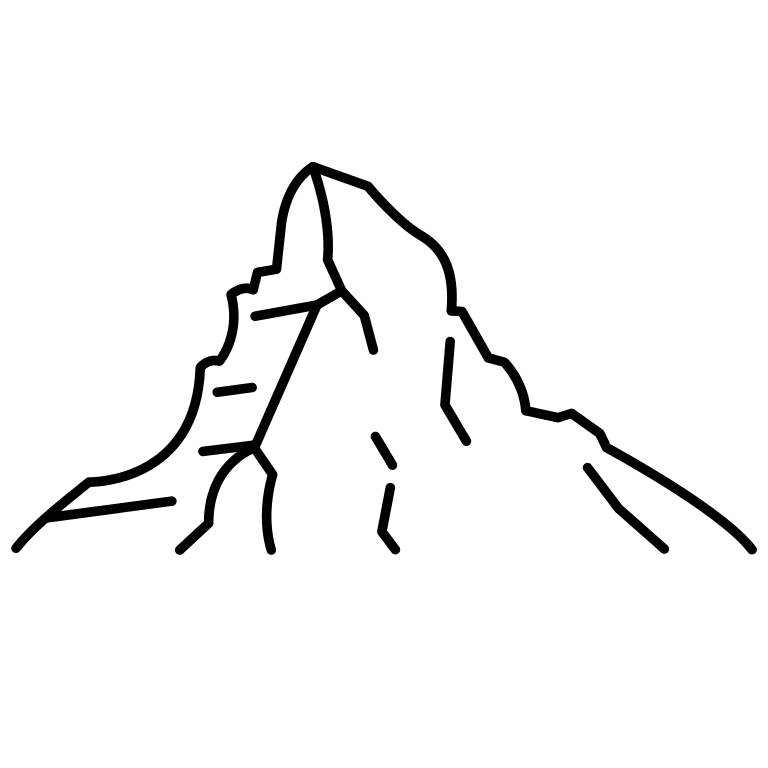 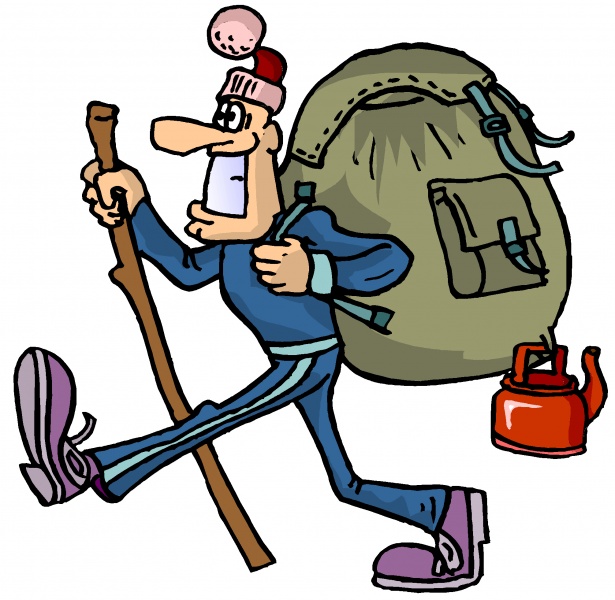 COME SPIEGARLO AI BAMBINI…
AVANZATO: ci siamo… hai raggiunto la vetta
INTERMEDIO: stai procedendo alla grande…
BASE: devi percorrere ancora un po’ di strada ma sei a buon punto!
IN VIA DI PRIMA ACQUISIZIONE: hai tutto l’occorrente per iniziare il tuo cammino…